АЛГЕБРА
9 класс
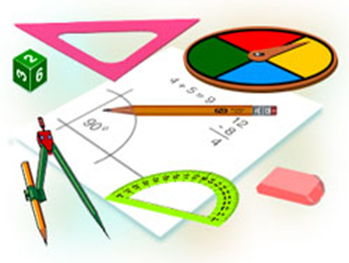 ТЕМА:
РЕШЕНИЕ ПРИМЕРОВ
ПРОВЕРКА САМОСТОЯТЕЛЬНОЙ РАБОТЫ
265.
Решение.
ПРОВЕРКА САМОСТОЯТЕЛЬНОЙ РАБОТЫ
266.
Решение:
РЕШЕНИЕ ПРИМЕРОВ
267.
Упростите выражение и найдите его числовое значение:
Решение:
РЕШЕНИЕ ПРИМЕРОВ
269.
РЕШЕНИЕ ПРИМЕРОВ
270.
Докажите тождества:
Решение:
РЕШЕНИЕ ПРИМЕРОВ
РЕШЕНИЕ ПРИМЕРОВ
270.  Докажите тождество
272.
Решение:
РЕШЕНИЕ ПРИМЕРОВ
273.
Решение:
ЗАДАНИЯ ДЛЯ САМОСТОЯТЕЛЬНОГО РЕШЕНИЯ
Решить № 267 - 269 (четные), 271
Стр.  119
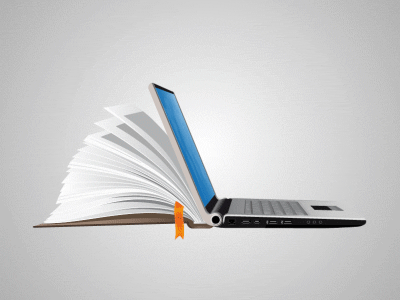